Storage Device
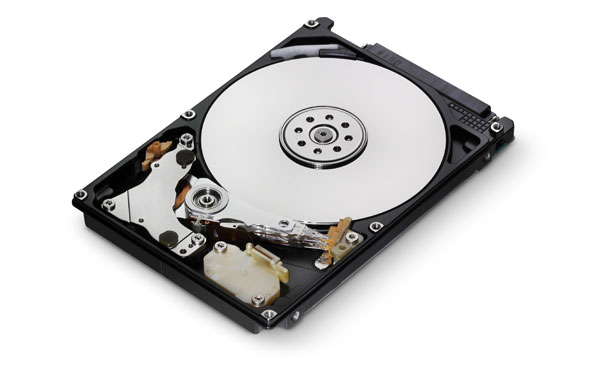 Student name: Shamma saeed 
Student id: H00300141
teacher: Christine jhons
Hard drive
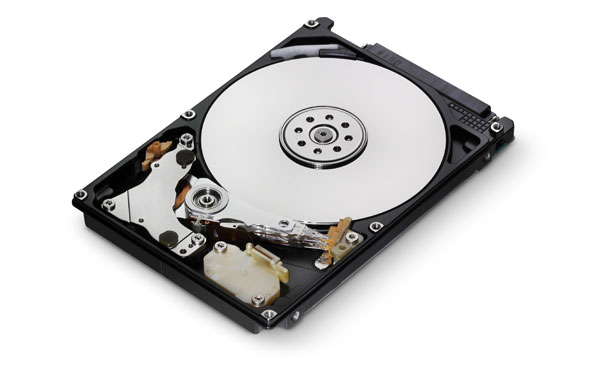 - It’s a device used to permanently store and retrieve information.
Contains of:
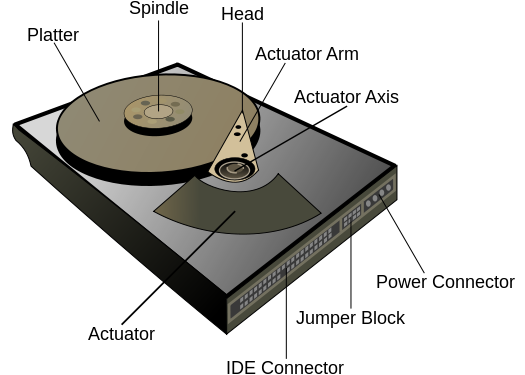 internal                      External
Types of hard drive:
1- reside in a drive bay.






2- connect to the motherboard using an ATA, SCIS, or SATS cable.





 3- powered by a connection to the PSU (power supply unit).
Backup data
Expand the available
 disc space 
- More space.
stored in an enclosure

Example:
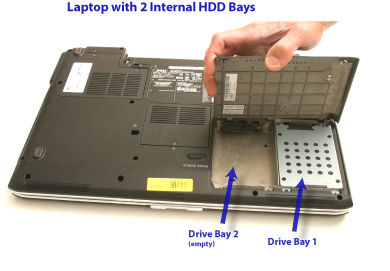 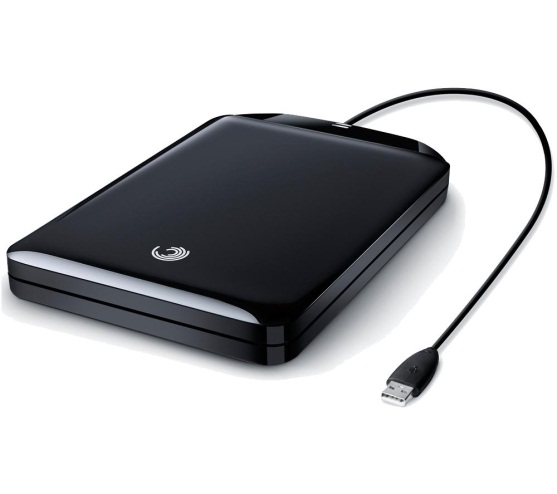 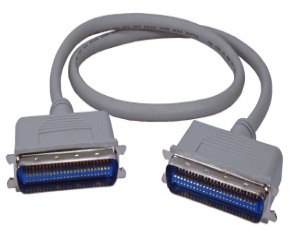 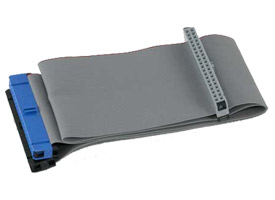 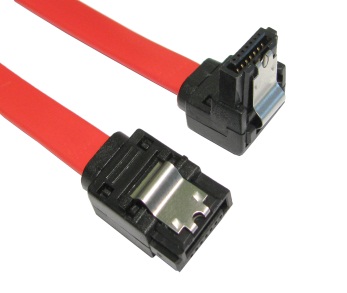 Shapes and sizes:
internal                      External
Large as a book
 
- Small as a cell phone
2.5 or 3.5 for desktops of laptops or computers
Solid state drives
SSD is becoming more and more popular because of: 

1- more capacity 
2- Value per dollar
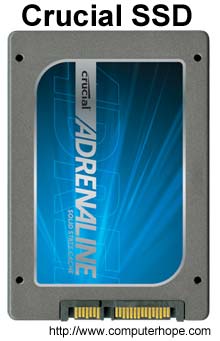 How is data read and stored on a hard drive:
1- Examines the hard drive's File to determine file location and available write areas. 

2- The disk controller instructs the actuator to move the read/write arm and align the read/write head.
How to recover dtat from hard drive:
1- Launch the software, and choose a module according to the reason for data loss (deletion/format/partotion loss).
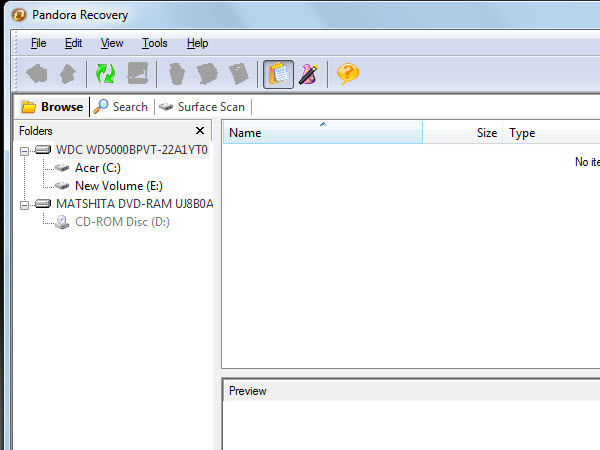 2- Choose the volume where there were lost data and click "NEXT" to start searching, then you will see a list of volumes where data loss possibly
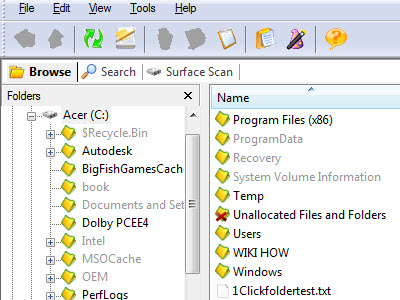 3- Choose and preview the lost data that you want to recover and press the "Next" button.
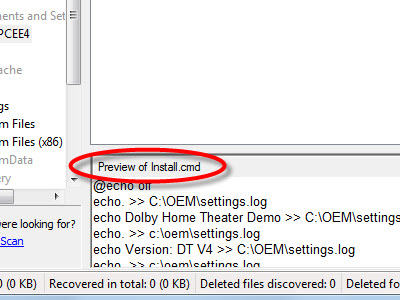 How to format haRd drive:
1- Back up your data
2- Use the Windows XP CD-ROM to boot the computer.
3- Select the "Recovery Console" option.
4- At the prompt, type FORMAT C: 
5- Also open computer, then right click "local disk (c:)
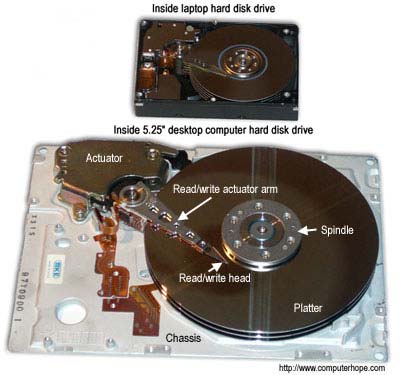 Laptop
computer
References

Hard disk drive. (n.d.). Retrieved November 11, 2015, from Wikipedia website: http://www.computerhope.com/jargon/h/harddriv.htm

Hard drive. (n.d.). Retrieved November 11, 2015, from computer hope website: http://www.computerhope.com/jargon/h/harddriv.htm

http://www.wikihow.com/Format-a-Hard-Drive

http://www.wikihow.com/Recover-Lost-Data